Η ΕΝΝΟΙΑ Η ΣΗΜΑΣΙΑ ΤΗΣ ΤΕΧΝΟΛΟΓΙΑΣ ΚΑΙ Η ΣΧΕΣΗ ΤΗΣ ΜΕ ΤΗΝ ΕΠΙΣΤΗΜΗ
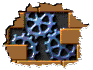 Τεχνολογία είναι οτιδήποτε έχει δημιουργήσει ο άνθρωπος στον υλικό τομέα από την στιγμή που εμφανίστηκε στη γη ως σήμερα.
Βασικό κίνητρο για την ανάπτυξη της τεχνολογίας και την δημιουργία των πρώτων ανακαλύψεων…Ήταν η εξασφάλιση της τροφής…
Καθώς και η ανάγκη για προστασία από τους κινδύνους της φύσης
Με την βοήθεια της τεχνολογίας ο άνθρωπος έχει αυξήσει τις δυνατότητες του απέναντι στη φύσηκαι έχει αλλάξει το περιβάλλον του…
Για να ικανοποιήσουν τις ανάγκες τους οι σύγχρονοι άνθρωποι δημιουργούν και βελτιώνουν συνέχεια τους τρόπους που επικοινωνούν…                                                   που ταξιδεύουν…
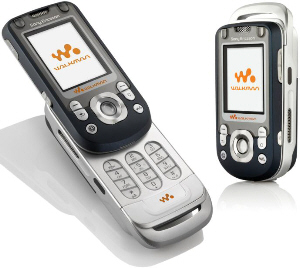 Που κατασκευάζουν…
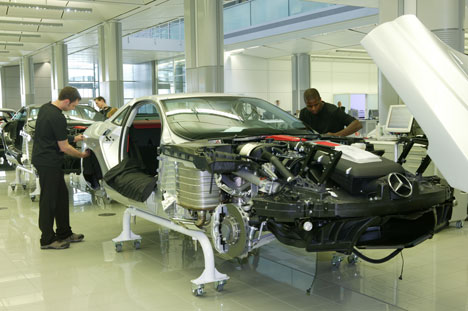 Που καλλιεργούν την γη με σύγχρονες
Που θεραπεύουν ασθένειες…
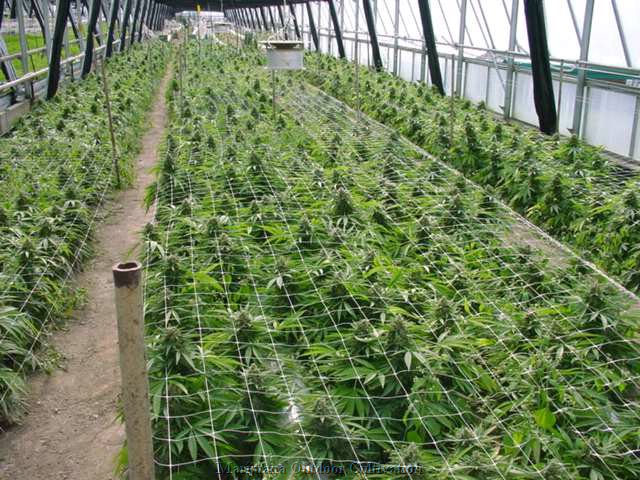 Όλα αυτά με σκοπό να ικανοποιήσει τις ανάγκες του και να κάνει ευκολότερη την ζωή του.
Στον σύγχρονο κόσμο η τεχνολογία βρίσκεται παντού γύρω μας…
Στο σπίτι
Στον δρόμο
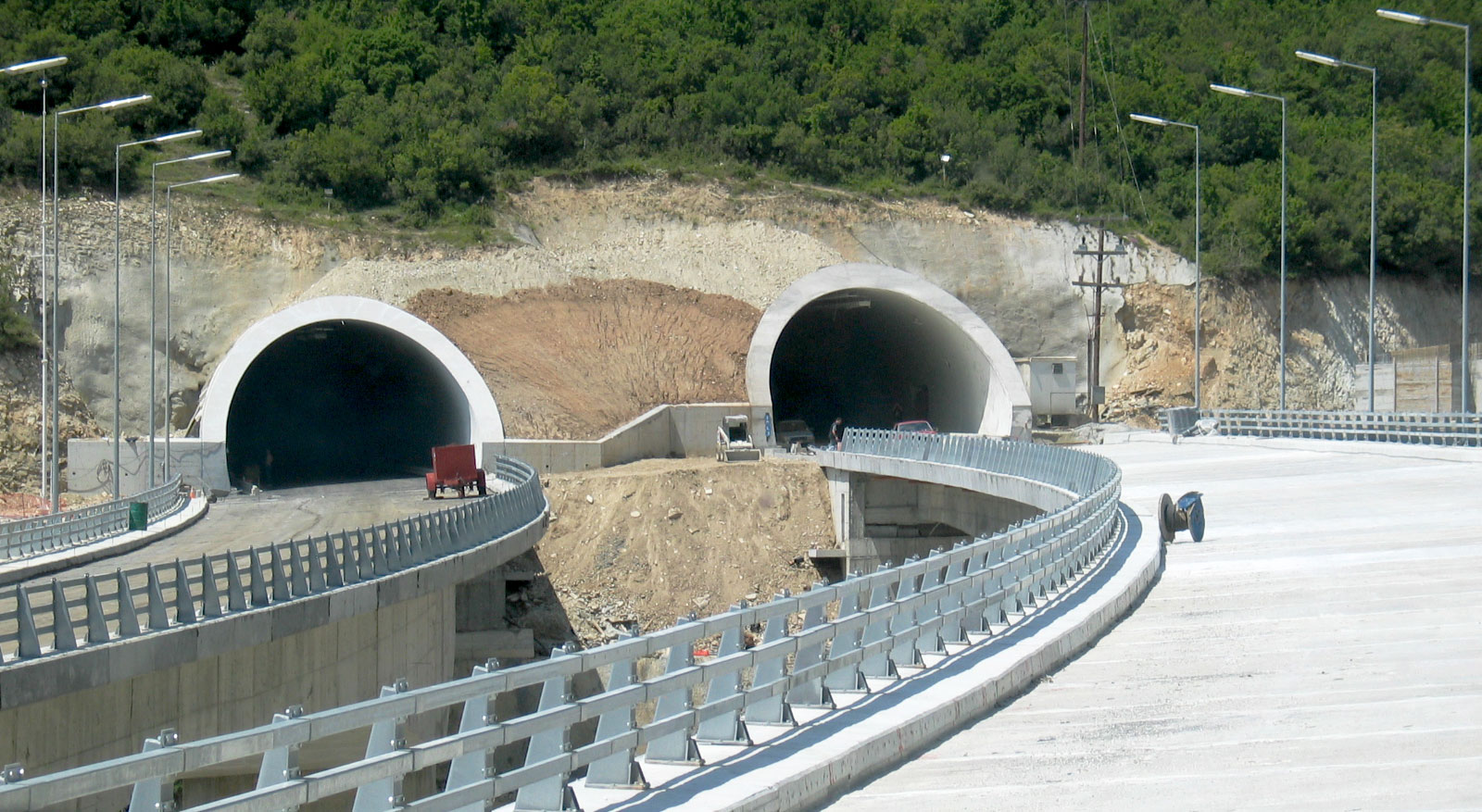 Στο γραφείο…
Είναι απαραίτητη σε πολλές ανθρώπινες δραστηριότητες, από την διατροφή…
Και την παιδεία…
Μέχρι την επικοινωνία…
Και την ψυχαγωγία
Άρα η Τεχνολογία σχετίζεται με την ανθρώπινη δραστηριότητα, και την προσπάθεια του ανθρώπου να επιλύσει τα πρακτικά προβλήματα διευκολύνοντας την καθημερνή ζωή του.
2) ΣΧΕΣΗ ΤΕΧΝΟΛΟΓΙΑΣ ΚΑΙ ΕΠΙΣΤΗΜΗΣ
Πολλοί άνθρωποι ταυτίζουν την τεχνολογία μόνο με τα μηχανήματα…
Μια ταύτιση εύλογη αλλά όχι αληθινή
Έχει προέλθει από την εύκολη και χειροπιαστή για πολλούς ανθρώπους πραγματικότητα…
Ότι δηλαδή με την πάροδο του χρόνου πολλές κοπιαστικές χειρωνακτικές εργασίες
έγιναν ευκολότερες, γρήγορες και πιο παραγωγικέςΜε την χρήση όλο και περισσοτέρων και πιο σύγχρονων μηχανημάτων
Είναι όμως αλήθεια αυτό;
Ας σκεφτούμε για παράδειγμα την αποστολή ενός διαστημόπλοιου στο φεγγάρι…
και τον περίπατο του ανθρώπου σ’ αυτό που χαρακτηρίζεται σαν κατόρθωμα της σύγχρονης τεχνολογίας.
Θα δούμε όμως να καταρρίπτεται  ο ορισμό της τεχνολογίας σαν απλού μηχανολογικού εξοπλισμού
Και αυτό γιατί ενώ χρησιμοποιήθηκε όντως υψηλός τεχνολογικός εξοπλισμός…
Αυτός από μόνος του δεν ήταν ικανός να στείλει τους αστροναύτες στο διάστημα…
και να τους επιστρέψει με ασφάλεια στην γη,
Σίγουρα χρειάστηκε κάτι παραπάνω από εξοπλισμό!!!
Τι ήταν όμως αυτό;
Αρχικά υπήρξε ένας στόχος…Το να περπατήσει ένας άνθρωπος στο φεγγάρι και να επιστρέψει με ασφάλεια στην γη…
Ο αρχικός στόχος χωρίστηκε αργότερα σε μια σειρά πρακτικών καθηκόντων,
Όπως η κατασκευή πυραύλων…
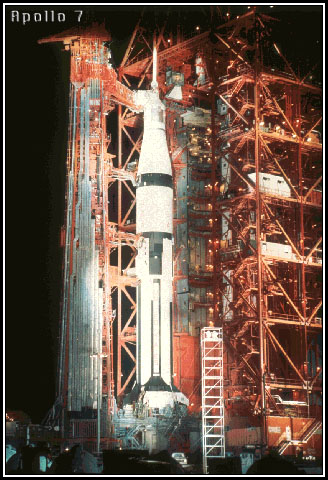 Ο σχεδιασμός και έλεγχος των σεληνιακών οχημάτων κ.λπ.
Η επίτευξη κίνησης σε τροχιά
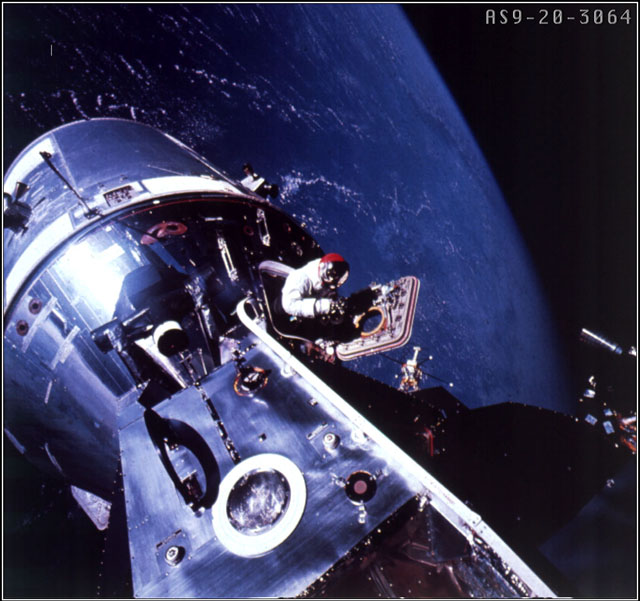 Όλα αυτά μελετήθηκαν από επιστήμονες…
Όπως Μηχανικοί…
Προγραμματιστές κ.α.
….Οι οποίοι χρησιμοποιώντας τις επιστημονικές τους γνώσεις
Προσπαθούσαν να κατανοήσουν και να ερμηνεύσουν τα φαινόμενα που συμβαίνουν στην φύση και να παράξουν τεχνολογία
Επομένως ο άνθρωπος σαν «εξειδικευμένη επιστημονική γνώση» αποτελεί βασικό παράγοντα στην αλυσίδα της επιτυχίας ενός προγράμματος.
Θα μπορούσαμε λοιπόν να πούμε ότι τεχνολογία είναι η εφαρμογή της «επιστημονικής γνώσης» σε πρακτικά θέματα με την βοήθεια μηχανημάτων
Και επιστήμη  ότι είναι το σύνολο των γνώσεων με το οποίο ο άνθρωπος προσπαθεί να ερμηνεύσει τα φαινόμενα που συμβαίνουν στην φύση.
Η επιστήμη συνεργάζεται απαραίτητα με  την τεχνολογία και το αντίστροφο  –  κάθε μία εξαρτάται από την άλλη – σε σημείο που πολλές φορές να είναι δύσκολο να τις ξεχωρίσουμε.




Κάθε τεχνολογική ανακάλυψη δίνει ώθηση στην επιστήμη και κάθε επιστημονική ανακάλυψη βοηθάει στην εξέλιξη της τεχνολογίας.